Headline
Text here.
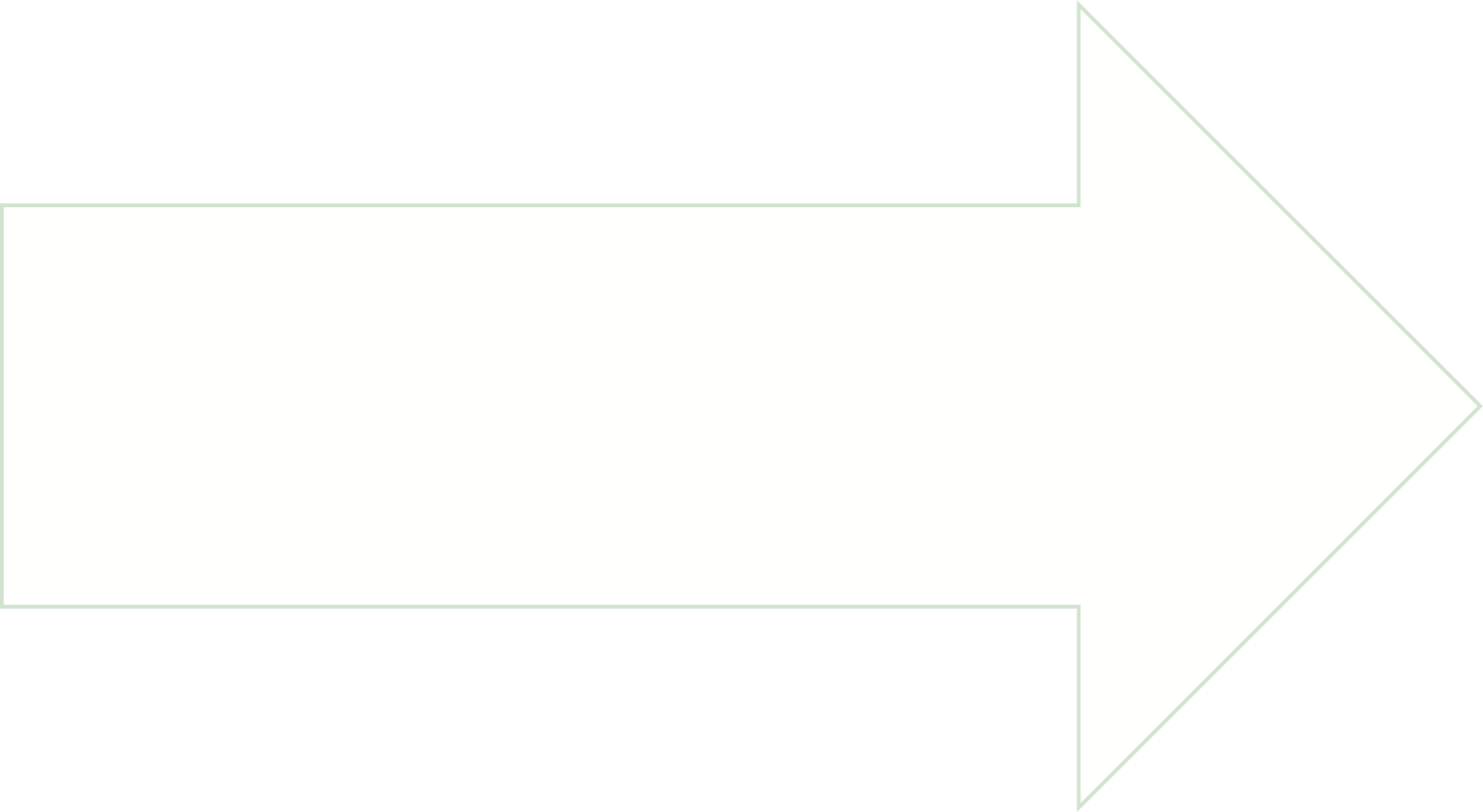 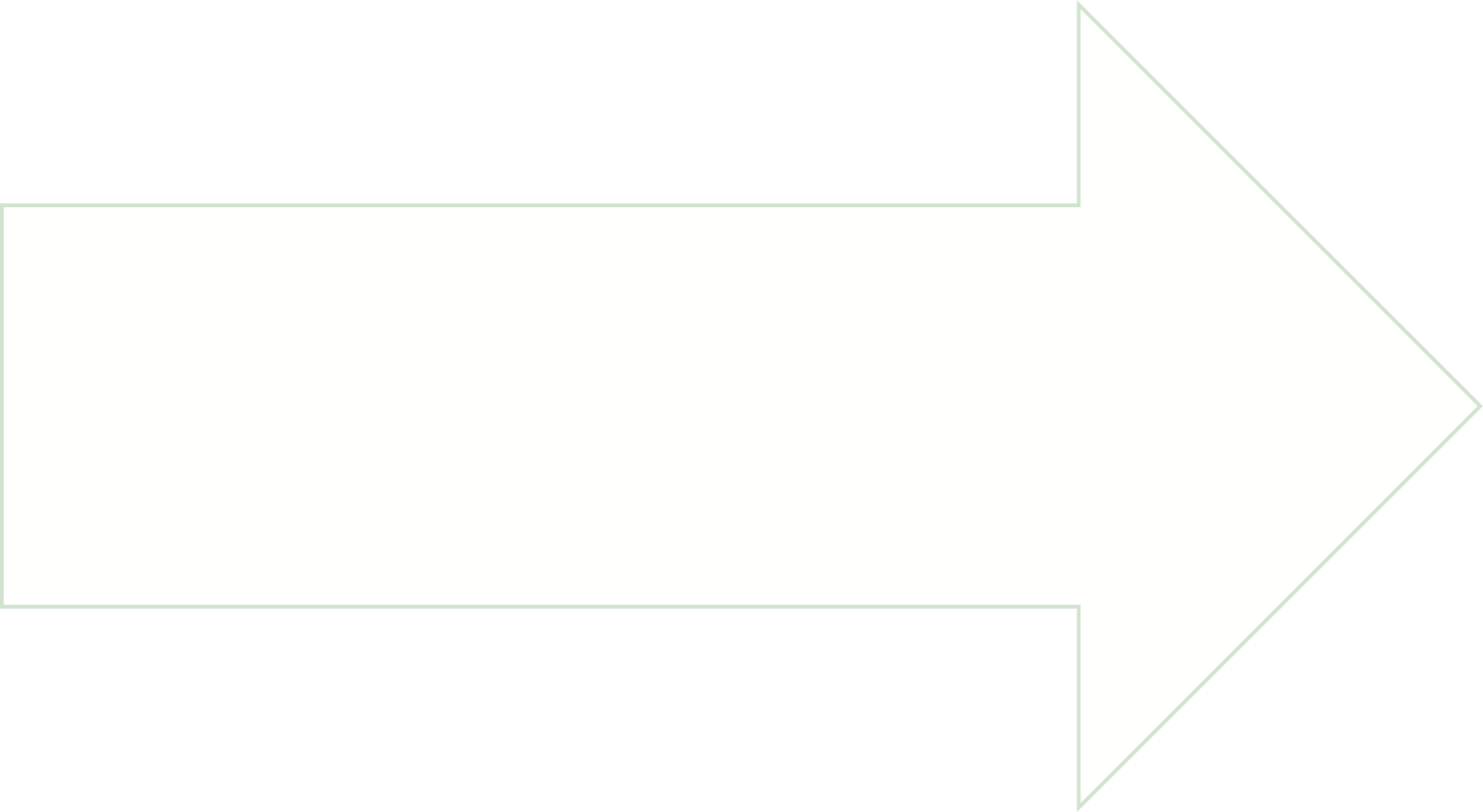 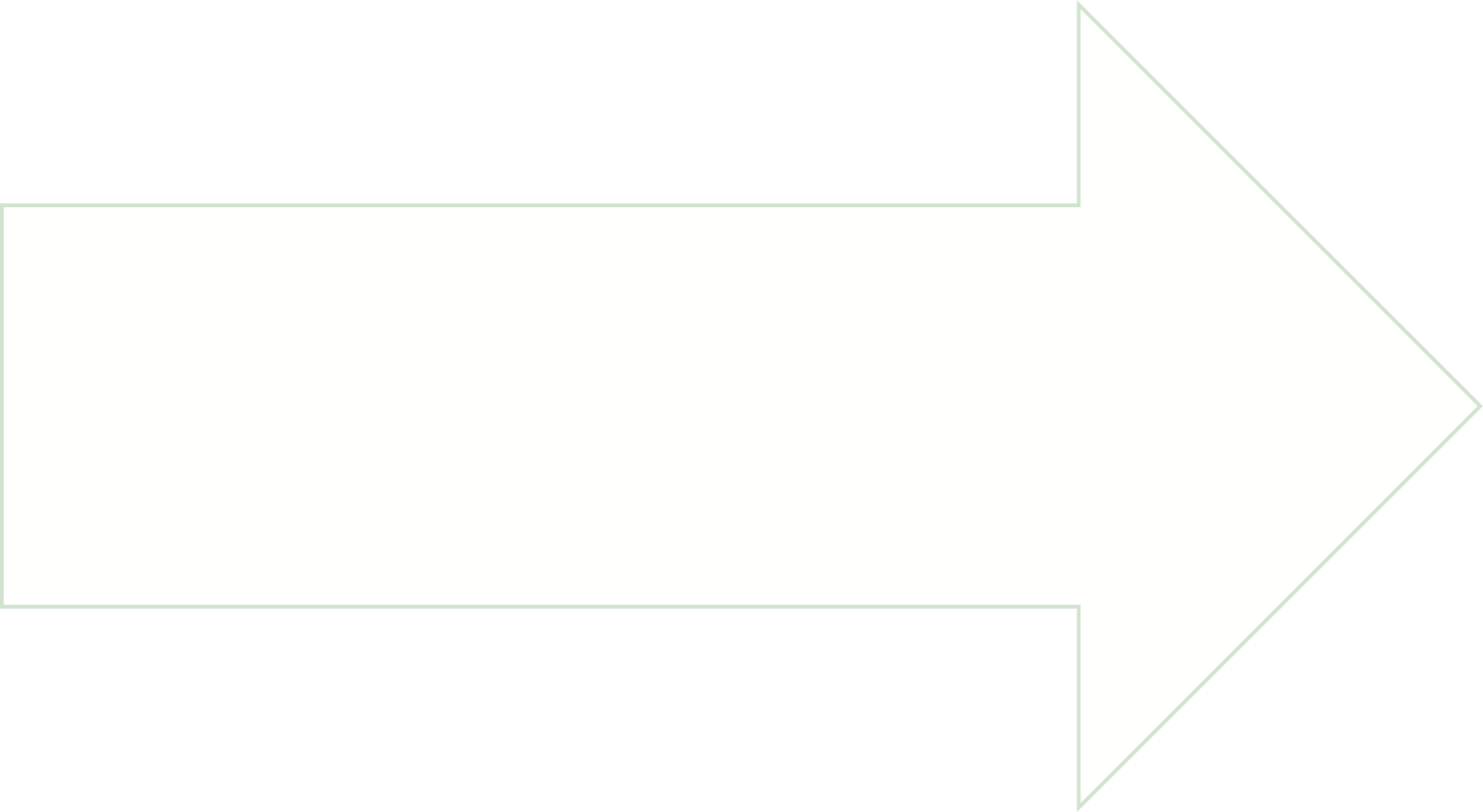 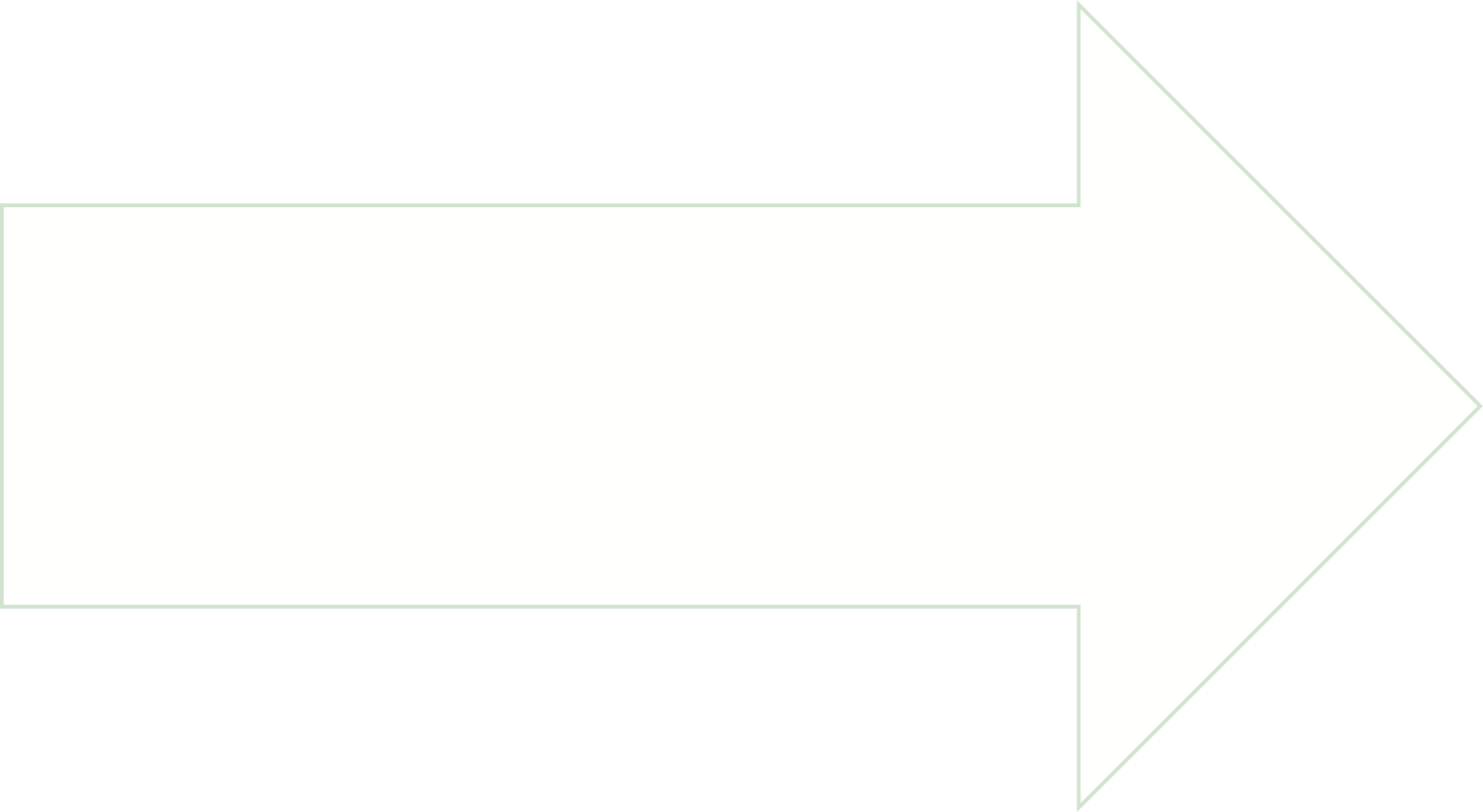